Sistema de Gestão do Desempenho CompetenteEtapa de Planejamento - 2017
Previsão Legal
Lei nº 4356/2009 - Institui o Plano de Carreira, Cargos e Remunerações dos Serviços Auxiliares do Tribunal de Contas do Distrito Federal e dá outras providências.

Resolução nº 226/2011 - Regulamenta o Sistema de Gestão do Desempenho Competente dos Servidores do Tribunal de Contas do Distrito Federal.
A avaliação de Desempenho é uma boa prática a ser desenvolvida em todos os Tribunais de Contas do Brasil, sendo um critério estabelecido pela Atricon no Marco de Medição do Desempenho – MMD/QATC.
Objetivos
Gerir e avaliar o desempenho e os resultados dos servidores com base no desdobramento do planejamento estratégico em objetivos e metas, e estes em alvos de desempenho e resultados a serem alcançados.

Mensurar e distinguir a contribuição de cada gestor e servidor na consecução dos objetivos e metas setoriais e institucionais.

 Identificar as lacunas existentes entre desempenho e metas, no plano individual, de equipe, e setorial, e suas respectivas causas

 Identificar as interferências do contexto organizacional sobre o desempenho dos servidores, dos dirigentes setoriais, das equipes de trabalho e unidades do Tribunal, e interferir sobre os indicadores que comprometem o desempenho competente.
Objetivos
Possibilitar ao dirigente setorial o ajuste tempestivo das metas individuais e da unidade.

Oferecer subsídios para decisões sobre capacitação e educação continuada, desenvolvimento gerencial, remanejamento e reaproveitamento funcional, planejamento de atividades setoriais e identificação de recursos organizacionais e do suporte necessário ao bom desempenho.

Estabelecer um processo pedagógico de discussão permanente em face dos resultados globais das avaliações periódicas, de modo a fomentar o desenvolvimento individual, gerencial e institucional e a potencializar os níveis de qualidade e eficácia dos serviços.

Fornecer informações que subsidiem o contínuo exame da efetividade dos processos relacionados à gestão de pessoas
Adesão ao Último Ciclo
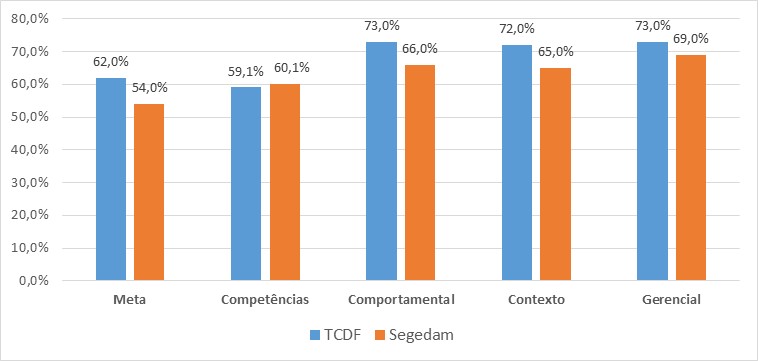 Ciclo
Acordo de Trabalho

Metas setoriais e individuais
Direcionamento Estratégico
Planejamento
Avaliação
Acompanhamento
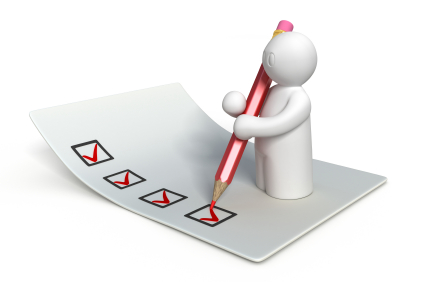 Etapas da gestão do desempenho
Em que consiste o acordo de trabalho?
Acordo:
Concordância
Pacto
Combinação
Quanto ao que é esperado do servidor:
Resultados
Atividades
Capacitação e desenvolvimento
Outros aspectos (conduta, relacionamento, etc.)
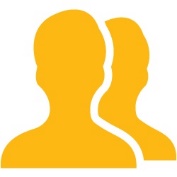 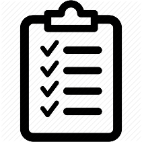 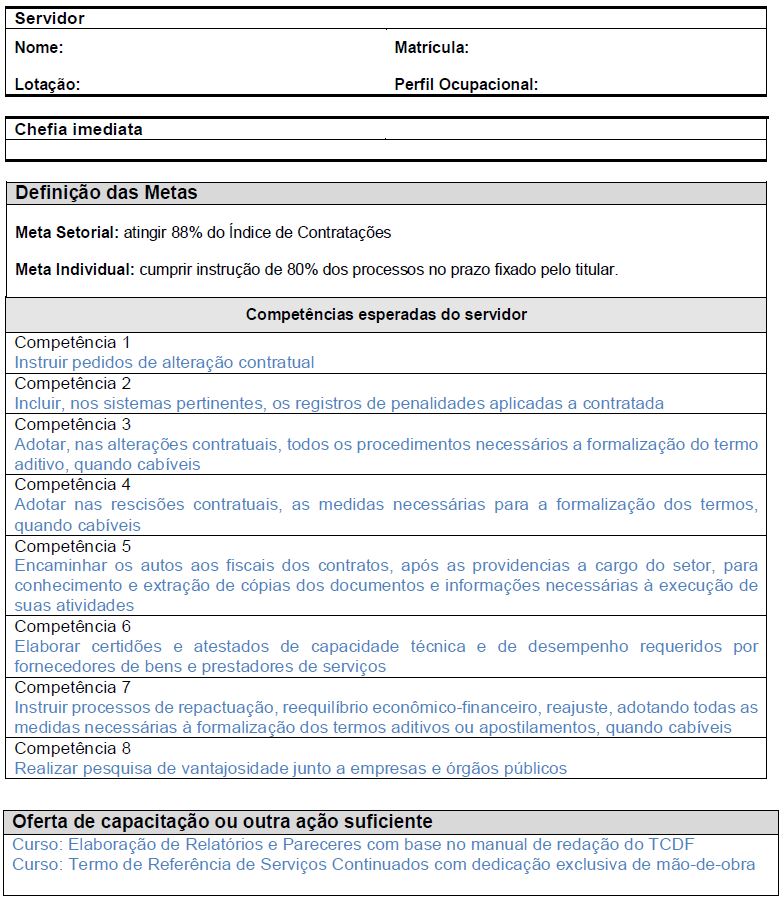 Identificação
Metas pactuadas
Competências pactuadas
Metas de capacitação / desenvolvimento
Resultados esperados
Planejamento estratégico (TCDF)
qual a contribuição da unidade para os objetivos Institucionais?
Planejamento tático (SEGEDAM)
qual é a expectativa da área administrativa em relação à unidade?
como o trabalho da unidade pode melhorar o suporte ao ambiente do Tribunal?
Planejamento operacional (Unidades)
quais os padrões exigidos dos processos internos? (prazo, conformidade, quantidade, etc.)
Competências esperadas
Perfil ocupacional
Capacitação e desenvolvimento
Conhecimentos prioritários
Necessidades urgentes de capacitação
Necessidades emergentes
Cursos previstos no plano de capacitação
______________________________________
Metas de capacitação / desenvolvimento
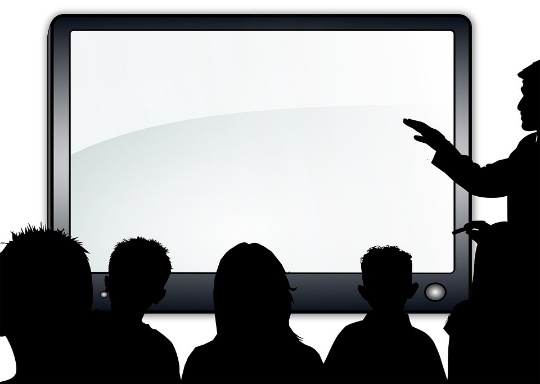 Projeto Básico / Termo de Referência
- conjunto de elementos necessários e suficientes, com nível de precisão adequado, para caracterizar a obra ou serviço, ou complexo de obras ou serviços objeto da licitação
- elaborado com base nas indicações dos estudos técnicos preliminares
- possibilitar a avaliação do custo da obra e a definição dos métodos e do prazo de execução
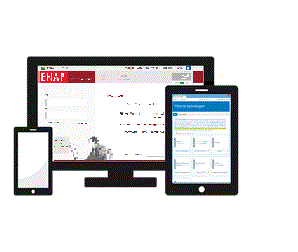 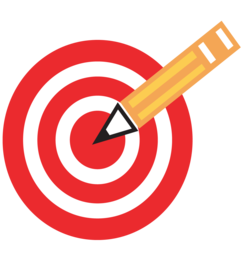 @